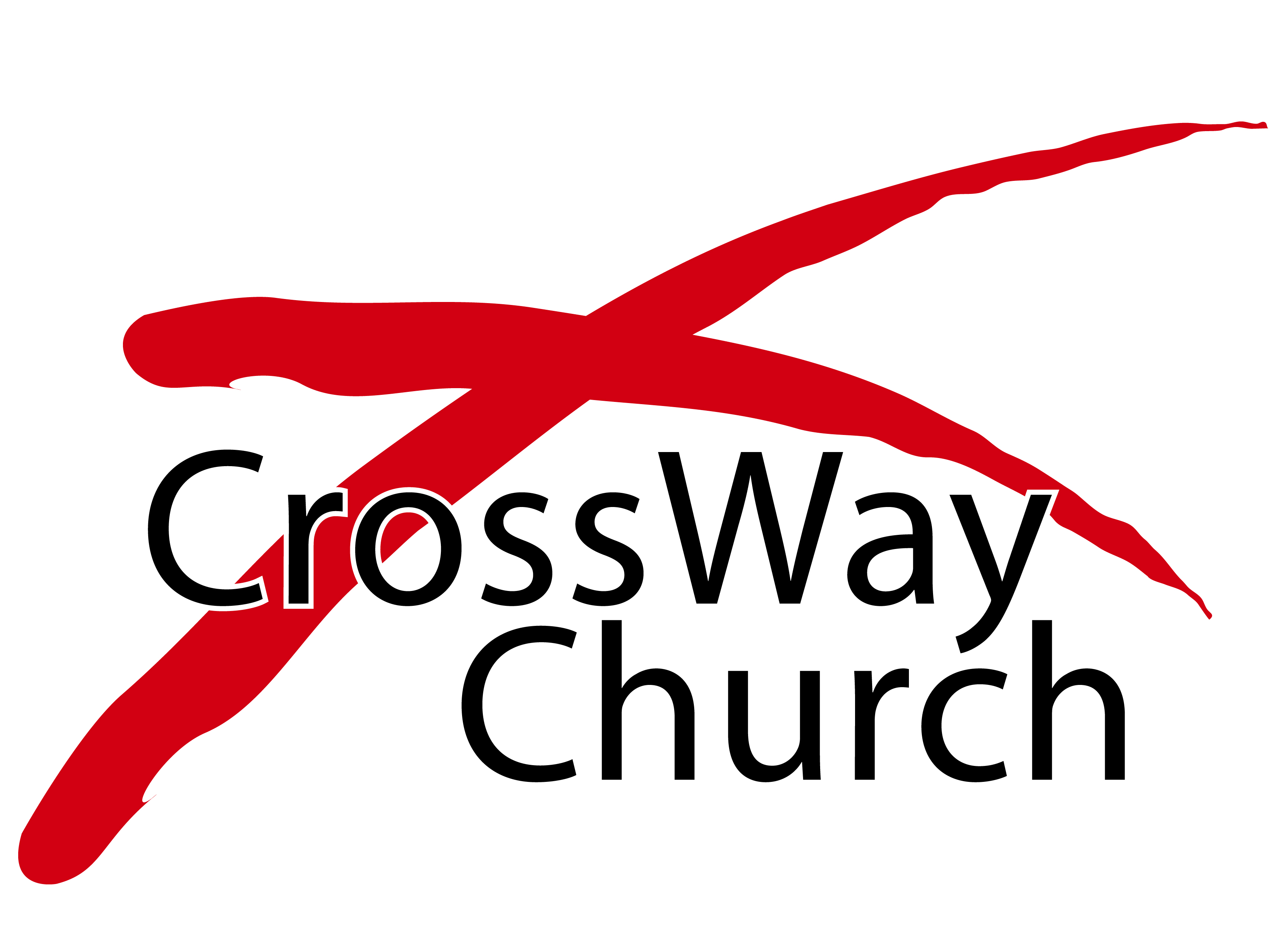 Blessed Are the Pure in Heart
The Sermon on the Mount Series [7]
Matthew 5:8
© November 1, 2015
 Pastor Paul K. Kim
THE BEATITUDES: A PORTRAIT OF KINGDOM CITIZENS [TRUE CHRISTIANS]
A true Christian... 
is poor in spirit (purging self-righteousness).
mourns over sin (purging unrepentance).
is meek (purging prideful stubborn self).
hungers and thirsts for righteousness (purging false cravings). 
is merciful (receiving mercy from God).
is pure in heart (receiving spiritual sight from the Spirit). 
is a peacemaker (receiving reconciliation of Christ).
is persecuted for righteousness’ sake (receiving passion for true righteousness).
#1: the poor in spirit (v.3)

theirs is the kingdom of heaven.
#2: those who mourn (v.4)

shall be comforted.
#3: the meek
(v.5)

shall inherit the earth.
#4: those who hunger and thirst for righteousness (v.6) shall be satisfied.
#5: the merciful (v.7)


shall be shown mercy.
#6: the pure in heart (v.8)


shall see God.
#7: the peacemakers (v.9)

shall be called sons of God.
#8: those who are persecuted for  righteousness  (vs.10-12)
theirs is the kingdom of heaven.
INTERRELATIONSHIPS OF THE EIGHT BEATITUDES
WHAT DOES IT MEAN TO BE PURE IN HEART?
“Blessed are the pure in heart, for they shall see God.” (v. 8)

The biblical concept of “heart” refers not to the seat of emotion but to the seat of all 3 components of a person—intellect/emotion/will” [inner person] (Prov. 4:23; 23:7).
WHAT DOES IT MEAN TO BE PURE IN HEART?
“Blessed are the pure in heart, for they shall see God.” (v. 8)

A pure heart is a “SINCERE” heart—having no guile or duplicity to hide [sincerity].

 22 Having purified your souls by your obedience to the truth fora sincere brotherly love, love one another earnestly from a pure heart.1 Peter 1:22

“Happy are the utterly sincere, for they will see God!”J. B. Philips’ Paraphrase of Matthew 5:8
WHAT DOES IT MEAN TO BE PURE IN HEART?
“Blessed are the pure in heart, for they shall see God.” (v. 8)

A pure heart is a “SINCERE” heart—having no guile or duplicity to hide [sincerity].

A pure heart is a “CLEANSED” heart—clean from defilement and sin [holiness].

25 “Woe to you, scribes and Pharisees, hypocrites! For you clean the outside of the cup and the plate, but inside they are full of greed and self-indulgence. 26 You blind Pharisee! First clean the inside of the cup and the plate, that the outside also may be clean. 27 “Woe to you, scribes and Pharisees, hypocrites! For you are like whitewashed tombs, which outwardly appear beautiful, but within are full of dead people's bones and all uncleanness. 28 So you also outwardly appear righteous to others, but within you are full of hypocrisy and lawlessness.”Matthew 23:25-28
WHAT DOES IT MEAN TO BE PURE IN HEART?
“Blessed are the pure in heart, for they shall see God.” (v. 8)

A pure heart is a “SINCERE” heart—having no guile or duplicity to hide [sincerity].

A pure heart is a “CLEANSED” heart—clean from defilement and sin [holiness].

14 Strive for peace with everyone, and for the holiness without which no one will see the Lord. Hebrews 12:14

Blessed are those who are pure, not merely on the surface but in the center of their being and at the source of every activity.Martin Lloyd-Jones
WHAT DOES IT MEAN TO BE PURE IN HEART?
“Blessed are the pure in heart, for they shall see God.” (v. 8)

A pure heart is a “SINCERE” heart—having no guile or duplicity to hide [sincerity].

A pure heart is a “CLEANSED” heart—clean from defilement and sin [holiness].

A pure heart is an “UNDIVIDED” heart—unmixed with other motives or devotions [single-mindedness]. 

Purity in heart is to will one thing.Soren Kierkegaard
WHAT DOES IT MEAN TO BE PURE IN HEART?
“Blessed are the pure in heart, for they shall see God.” (v. 8)

A pure heart is a “SINCERE” heart—having no guile or duplicity to hide [sincerity].

A pure heart is a “CLEANSED” heart—clean from defilement and sin [holiness].

A pure heart is an “UNDIVIDED” heart—unmixed with other motives or devotions [single-mindedness]. 

4 You adulterous people! Do you not know that friendship with the world is enmity with God? Therefore whoever wishes to be a friend of the world makes himself an enemy of God . . . 8 Draw near to God, and he will draw near to you. Cleanse your hands, you sinners, and purify your hearts, you double-minded.James 4:4,8
WHAT DOES A PERSON WHO IS PURE IN HEART LOOK LIKE IN REAL LIFE?
* An Example: King David [Psalm 51:1-12] 

1 Have mercy on me, O God, according to your steadfast love;according to your abundant mercy blot out my transgressions.2 Wash me thoroughly from my iniquity, and cleanse me from my sin!

3 For I know my transgressions, and my sin is ever before me.4 Against you, you only, have I sinned and done what is evil in your sight,so that you may be justified in your words and blameless in your judgment.5 Behold, I was brought forth in iniquity, and in sin did my mother conceive me.
WHAT DOES A PERSON WHO IS PURE IN HEART LOOK LIKE IN REAL LIFE?
* An Example: King David [Psalm 51:1-12] 

6 Behold, you delight in truth in the inward being, and you teach me wisdom in the secret heart.

7 Purge me with hyssop, and I shall be clean; wash me, and I shall be whiter than snow.8 Let me hear joy and gladness; let the bones that you have broken rejoice.9 Hide your face from my sins, and blot out all my iniquities.10 Create in me a clean heart, O God, and renew a right spirit within me.11 Cast me not away from your presence, and take not your Holy Spirit from me.12 Restore to me the joy of your salvation, and uphold me with a willing spirit.
WHAT DOES A PERSON WHO IS PURE IN HEART LOOK LIKE IN REAL LIFE?
* An Example: King David [Psalm 51:1-12] 

Approaching God’s mercy on him (v.1).

Confessing his sins (v. 4).

Seeking the truth in his inward being [sincerity & single-mindedness] (v. 6).

Relying on God’s cleansing and renewing of his impure heart (vs. 10-12).
THE BLESSING FOR THE PURE IN HEART
“Blessed are the pure in heart, for they shall see God.” (v. 8)

Seeing God ON THAT DAY:

2 Beloved, we are God's children now, and what we will be has not yet appeared; but we know that when he appears we shall be like him, because we shall see him as he is. 3 And everyone who thus hopes in him purifies himself as he is pure.
1 John 3:2-3

Seeing God NOW:

To know and taste the glorious attributes and presence of God.
“To see God is this. It is to have an immediate, sensible, and certain understanding of God's glorious excellency and love.” 				             — Jonathan Edwards
THE BLESSING FOR THE PURE IN HEART
“Blessed are the pure in heart, for they shall see God.” (v. 8)

Seeing God ON THAT DAY:

2 Beloved, we are God's children now, and what we will be has not yet appeared; but we know that when he appears we shall be like him, because we shall see him as he is. 3 And everyone who thus hopes in him purifies himself as he is pure.
1 John 3:2-3

Seeing God NOW:

7 How precious is your steadfast love, O God! The children of mankind take refuge in the shadow of your wings. 8 They feast on the abundance of your house, and you give them drink from the river of your delights. 9 For with you is the fountain of life; in your light do we see light.
Psalm 36:7-9
LIVING OUT THE FIFTH BEATITUDE: BECOMING PURE IN HEART
1)   Through MOURNING OVER YUR SIN (Matt. 5:7; James 4:8-10).

“Blessed are those who mourn, for they shall be comforted.” (v.4)

So often when we sin we are more vexed at the lowering of our self-esteem than we are grieved at God's dishonor. We are irritated at our lack of self- control in subjecting ourselves to some unworthy habit . . . God does not honor these self-centered desires. This is one reason we do not experience more of his enabling power in our day-to-day struggles with so-called besetting sins. God does not give us power so that we can feel good about ourselves; he gives us his power so that we can obey him for his sake, for his glory.Jerry Bridges
LIVING OUT THE FIFTH BEATITUDE: BECOMING PURE IN HEART
1)   Through MOURNING OVER YUR SIN (Matt. 5:7; James 4:8-10).

2)  Through TRIALS OF LIFE (Job 23:10).

10 But he knows the way that I take; when he has tried me, I shall come out as gold.
Job 23:10
LIVING OUT THE FIFTH BEATITUDE: BECOMING PURE IN HEART
1)   Through MOURNING OVER YUR SIN (Matt. 5:7; James 4:8-10).

2)  Through TRIALS OF LIFE (Job 23:10).

3)  Through THE WORD OF GOD (Psalm 119:9,11).

9 How can a young man keep his way pure?    By guarding it according to your word . . .11 I have stored up your word in my heart, that I might not sin against you.
Psalm 119:9,11
LIVING OUT THE FIFTH BEATITUDE: BECOMING PURE IN HEART
1)   Through MOURNING OVER YUR SIN (Matt. 5:7; James 4:8-10).

2)  Through TRIALS OF LIFE (Job 23:10).

3)  Through THE WORD OF GOD (Psalm 119:9,11).

4)  Through A SPIRITUAL COMMUNITY (2 Timothy 2:22).

22 So flee youthful passions and pursue righteousness, faith, love, and peace, along with those who call on the Lord from a pure heart.
2 Timothy 2:22
One Pure and Holy Passion
by Candi Pearson  (2000)

Give me one pure and holy passion
Give me one magnificent obsession
Give me one glorious ambition for my life
To know and follow hard after You

Lord, to know and follow hard after you
To grow as your disciple in your truth
This world is empty, pale, and poor
Compared to knowing you, my Lord
Lead me on and I will run after you
Lead me on and I will run after you
THREE PRACTICAL QUESTIONS FOR OUR EVERYDAY LIFE
In what ways are you convinced more of your need for becoming pure in heart as a Christ-follower?

What would it mean for you to purge away duplicity, uncleanliness, and double-mindedness through mourning over your sin? Through your trials?

What is one practical way for you to pursue purity in heart through Scripture and spiritual community? What is your first step?
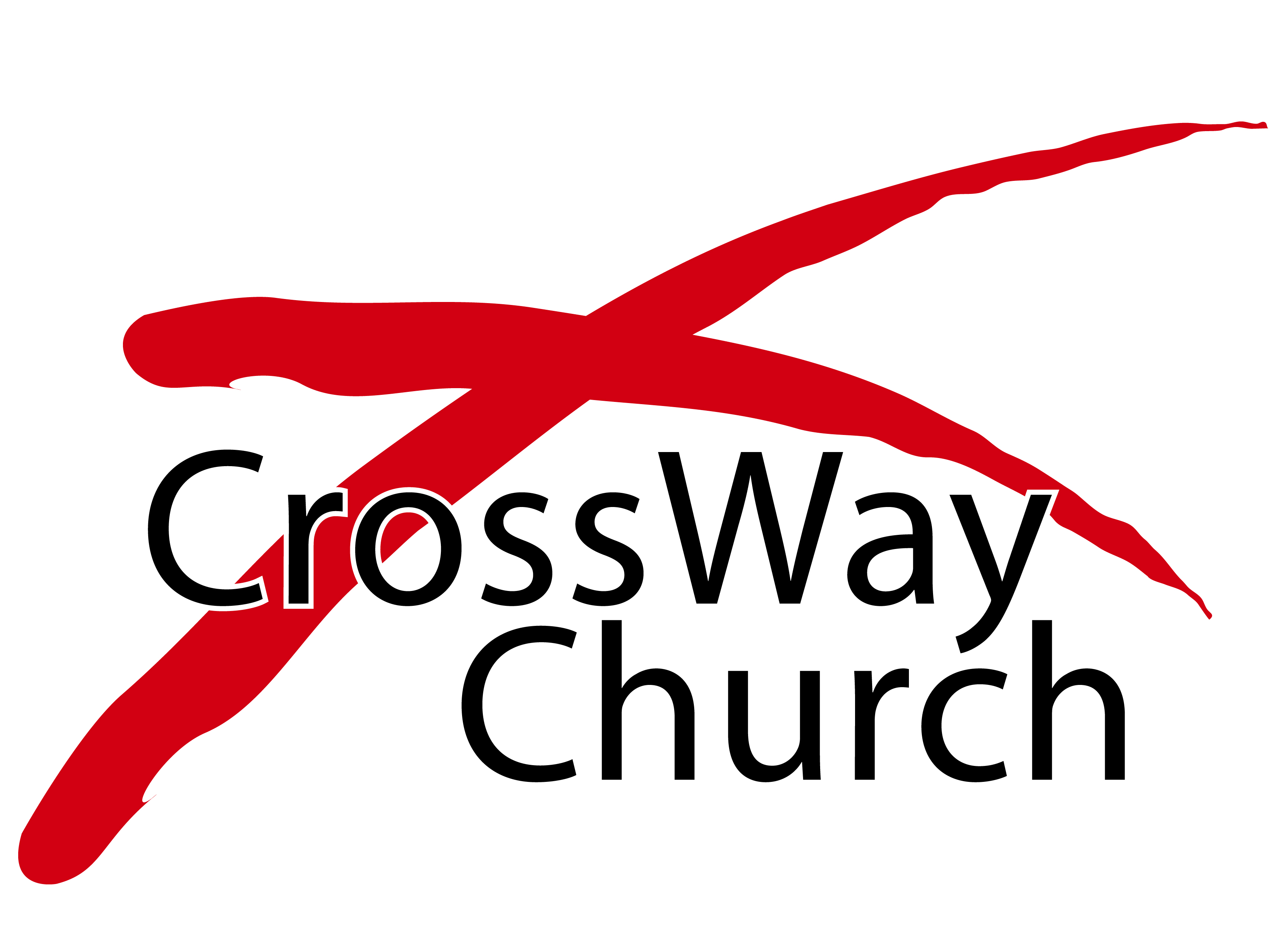